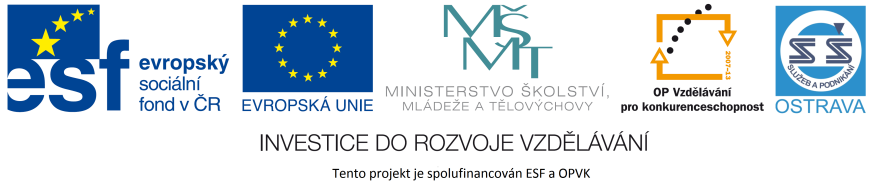 VY_32_INOVACE_ČJM4_4760_ZEM
Výukový materiál v rámci projektu OPVK 1.5 Peníze středním školám
Číslo projektu:		CZ.1.07/1.5.00/34.0883 
Název projektu:		Rozvoj vzdělanosti
Číslo šablony:   		III/2Datum vytvoření:		04.02.2013Autor:			Mgr. Petra ZemánkováUrčeno pro předmět:     	Český jazyk a literaturaTematická oblast:		Česká literatura po roce 1945	 
Obor vzdělání:		Masér sportovní a rekondiční (69-41-L/02)
			4. ročník                                            Název výukového materiálu: 
			Židovská literatura – Ladislav Fuks - učební materiál			s úkoly
Popis využití: 		prezentace s využitím dataprojektoru a notebooku

Čas:  			20 minut
ladislav fuks (1923-1994)
český spisovatel – prozaik
 autor psychologické prózy
 tematika židovství, druhé světové války a holokaustu
většina jeho děl je autobiografická (odvozeno od hlavních postav a jejich chování – v jeho dílech se často objevuje postava slabého hocha, toužícího po pochopení, přátelství, ovšem žijícího ve svém vnitřním světě)
obr. 1
ÚKOL Č. 1 – VYSVĚTLETE TERMÍN HOLOKAUST.
ladislav fuks (1923-1994)
homosexuál, trpící pro svou orientaci
 v době dospívání zažil transporty židovských spolužáků a genocidu
 v koncentračních táborech končili také homosexuálové
 bohužel v 60. letech podlehl komunistickému tlaku a stal se prorežimním spisovatelem
 v době normalizace pravidelně spolupracoval s StB
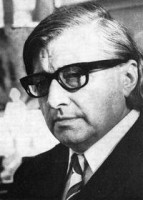 obr. 2
ÚKOL Č. 2 – CO JE GENOCIDA? CO SE SKRÝVÁ POD ZKRATKOU StB? CO TENTO POJEM OBNÁŠÍ?
ladislav fuks (1923-1994)
prvotina – román Pan Theodor Mundstock (1963)
 hlavní postava – pražský Žid, během války je jeho prací zametání ulic
 trpí schizofrenií, projevující se halucinacemi a rozhovory se svým stínem Monem
 trpí představou, že bude transportován do koncentračního tábora
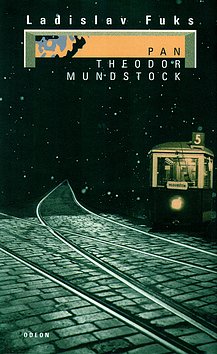 ÚKOL Č. 3 – NA ZÁKLADĚ OBSAHU VYSVĚTLETE, PROČ JDE V OBOU PŘÍPADECH O ROMÁN.
obr. 3
ladislav fuks (1923-1994)
rozhodne se na pobyt v táboře připravit – trápí se hlady, spí na dřevěné pryčně, učí se sbalit do kufru vše povolené, omezí kontakty, trénuje cestu na nádraží apod.
 jeho přátelé, kteří musejí nastoupit do transportu, mu svěří do výchovy a opatrování svého syna Šimona
 Munstock ho učí vše, co se sám naučil
 jednoho dne opravdu oznámení o nástupu obdrží
 je šťastný, protože už nežije v nejistotě
 při cestě na shromaždiště vidí na protějším chodníku Šimona
chce k němu přejít, je však sražen německým nákladním autem
ladislav fuks (1923-1994)
další slavnou knihou je román – psychologický horor Spalovač mrtvol (1967)
 zfilmována Jurajem Herzem pod stejným názvem (v roce 1968) – z filmu se brzy po okupaci ve stejném roce stal trezorový film
 příběh se odehrává během 2. sv. v.
 hlavní postavou je Karel Kopfrkingl, zaměstnanec krematoria
 svoji práci dělá svědomitě, je to pro něj poslání (pomáhá duším najít nové tělo – vize z jeho oblíbené knihy o Tibetu)
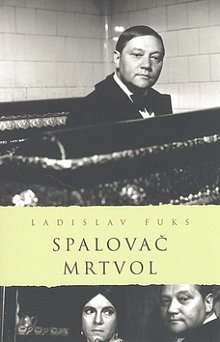 obr. 4
ladislav fuks (1923-1994)
má ženu Marii, děti Zinu a Milivoje
 sám sebe označuje za romantika, nechává si říkat Roman, své ženě dává přívlastky – nebeská, něžná, oblačná, čarokrásná, říká jí Lakmé
 jeho přítel, nacista Willi Reinke, mu vysvětluje teorii o čisté německé krvi a nutnosti vymýtit svět mj. od Židů
 on sám tvrdí, že má v sobě „kapku německé krve“
 svou ženu (poloviční Židovku) a své děti (čtvrteční Židy) se rozhodne zabít – ženu oběsí v koupelně, syna ubije v krematoriu
 vezme do krematoria svou dceru, odtud je odvezen do ústavu pro choromyslné, kde přežije válku
 v závěru sleduje v německém sanitním voze vyhublé
ladislav fuks (1923-1994)
lidi, vracející se z koncentráku – stále je přesvědčen o svém mesiášství

ÚKOL Č. 4 - POKUSTE SE NA ZÁKLADĚ ZNALOSTI DÍLA POSTIHNOUT HLAVNÍ MYŠLENKU ČI ÚČEL KNIHY.

jazyk – striktně spisovný; vyprávění v er-formě
 odlišnost hlavního hrdiny je naznačena mnoha způsoby – přezdívky, které dává svým blízkým; krematoriu říká Chrám smrti; nemá na věci vlastní názor – výrazně se nechává ovlivňovat cizími názory; přílišná sterilita chování a absence projevů citů; omlouvá své činy záchranou světa ve jménu vyšších zájmů, které ostatní nechápou
 propojování reality se sny, halucinacemi, iluzemi
Použitá literatura:
http://cs.wikipedia.org/wiki/Ladislav_Fuks
http://www.cesky-jazyk.cz/zivotopisy/ladislav-fuks.html
http://referaty-seminarky.sk/ladislav-fuks-spalovac-mrtvol/
http://cs.wikipedia.org/wiki/St%C3%A1tn%C3%AD_bezpe%C4%8Dnost
http://www.rozbor-dila.cz/spalovac-mrtvol-rozbor-dila-k-maturite-4
http://www.onlinevyukacestiny.cz/2012/06/11/ladislav-fuks-spalovac-mrtvol-rozbor-urceny-pro-maturanty/
KLIMEŠ, L.: Slovník cizích slov. Praha 1995.
SLANAŘ, O. A KOL.: Obsahy a rozbory děl (k LITERATUŘE – přehledu SŠ učiva). Třebíč 2006.
PROKOP, V.:  Přehled české literatury 20. století. Sokolov 2001.

Obrázky [cit. 04.02.2013]
obr. 1 - http://www.spisovatele.cz/ladislav-fuks#cv
obr. 2 - http://www.cbdb.cz/autor-214-ladislav-fuks
obr. 3 - http://www.bookfan.eu/kniha/15128/Spalovac-mrtvol
obr. 4 - http://www.bookfan.eu/kniha/15127/Pan-Theodor-Mundstock